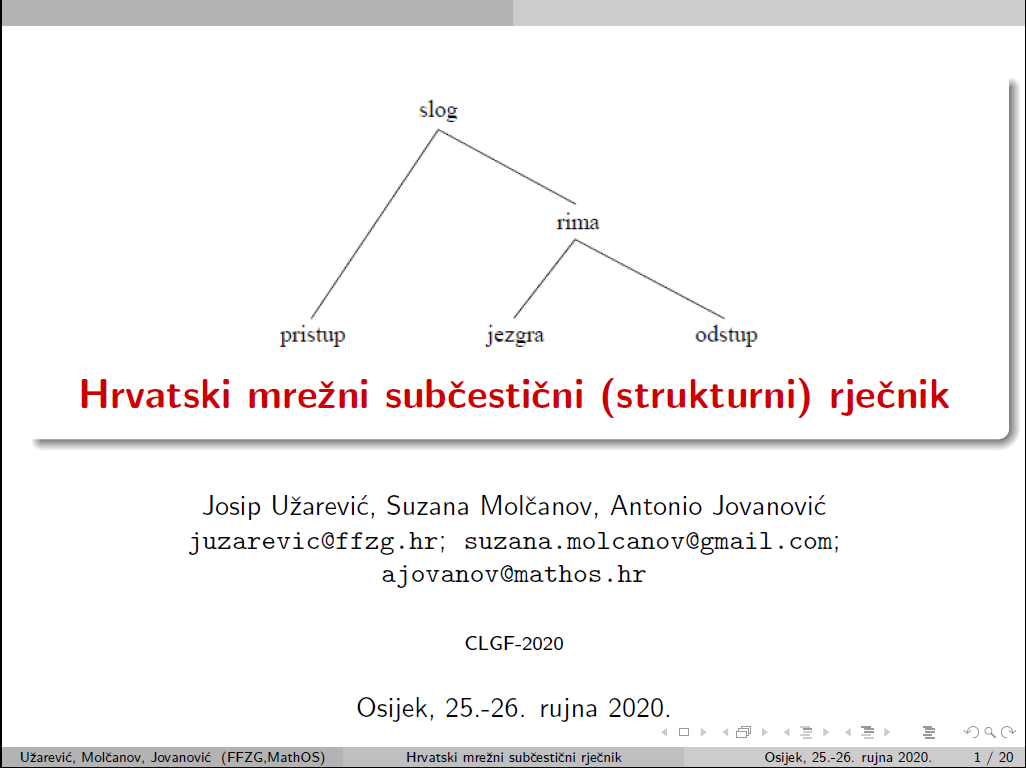 R4
Sažetak hr/eng

Prezentacija:
20 kliznica

Filmić:
65 minuta
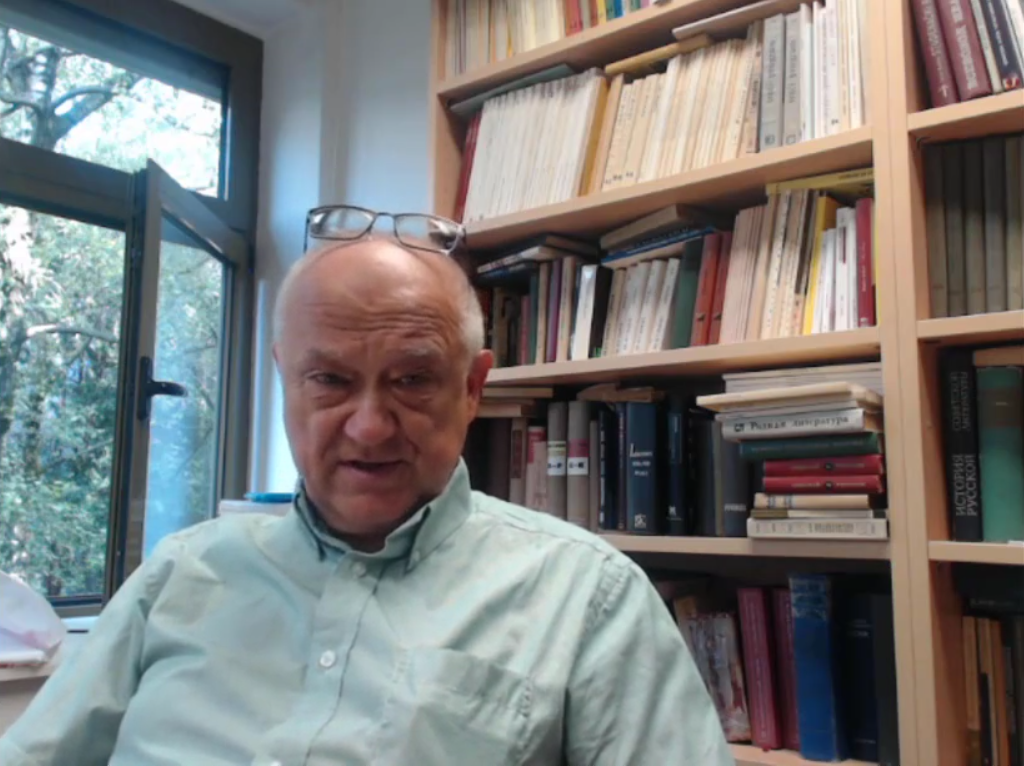 O slogovima
O slogovniku hrvatskoga jezika
1/5
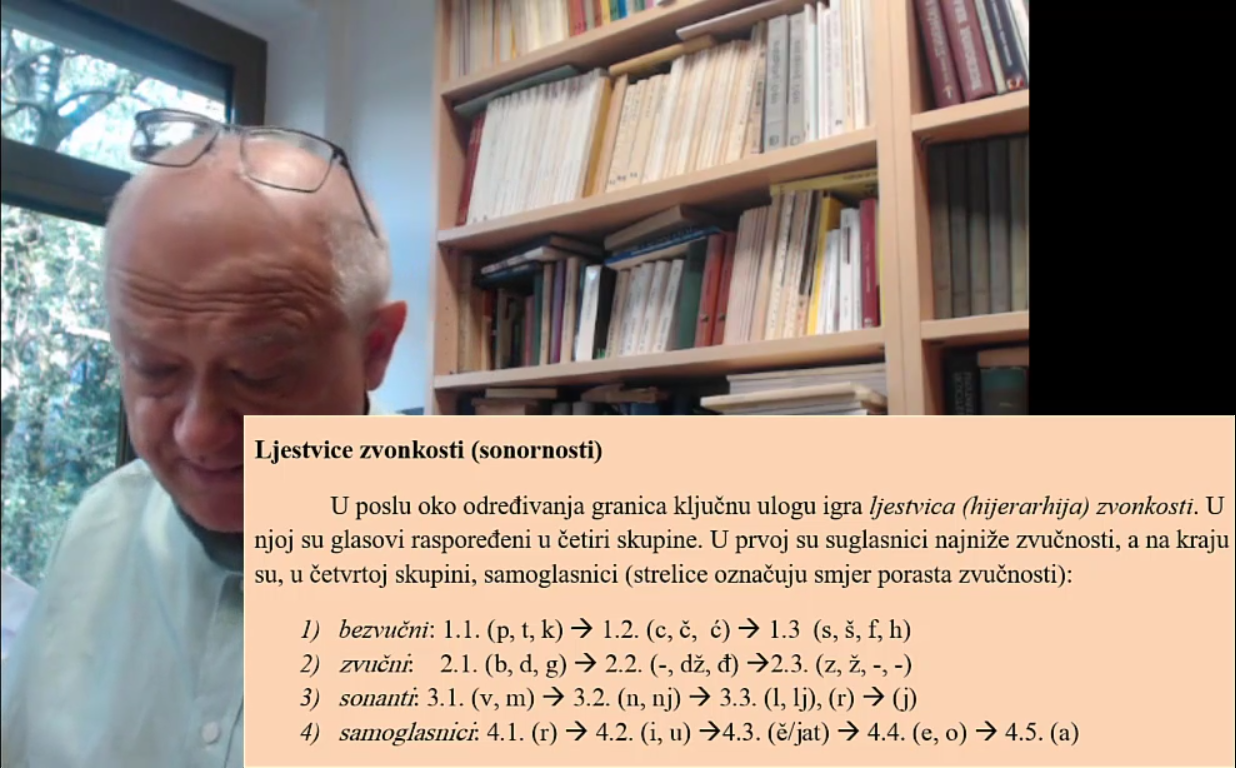 Problemi slogovnih granica
Ljestvice zvonačnosti 
(4 do 15 razina)
2/5
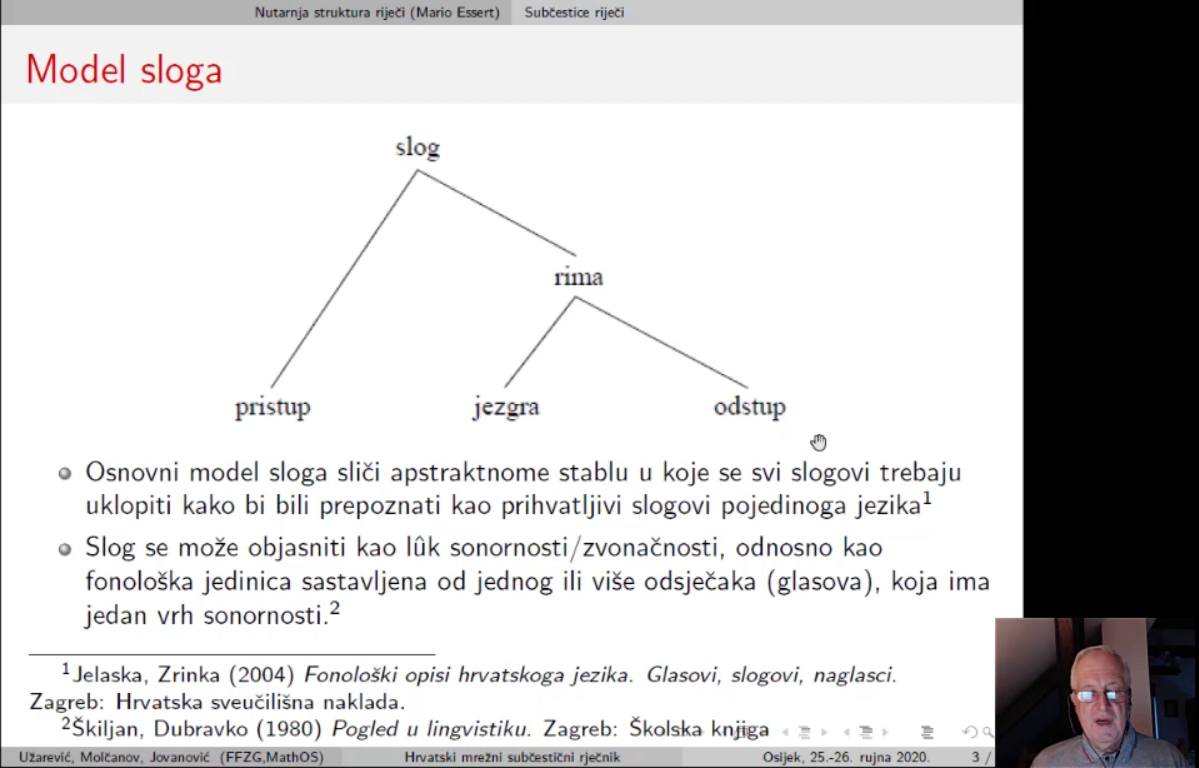 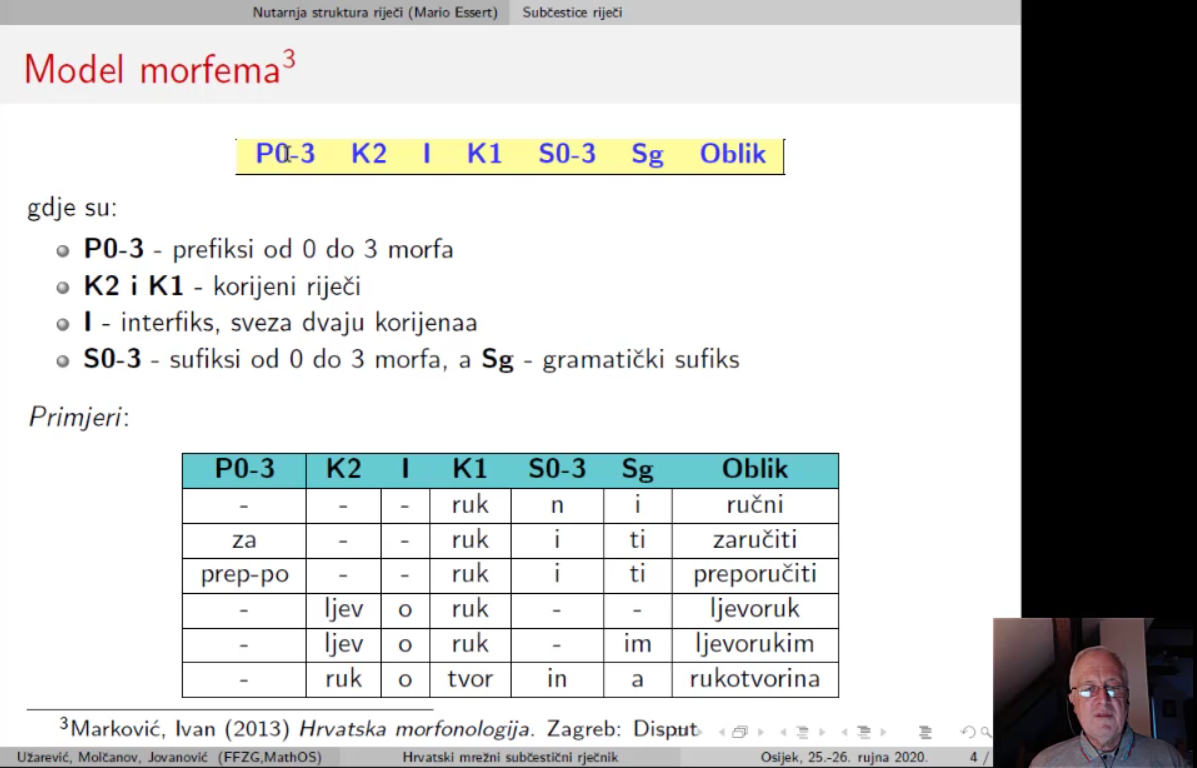 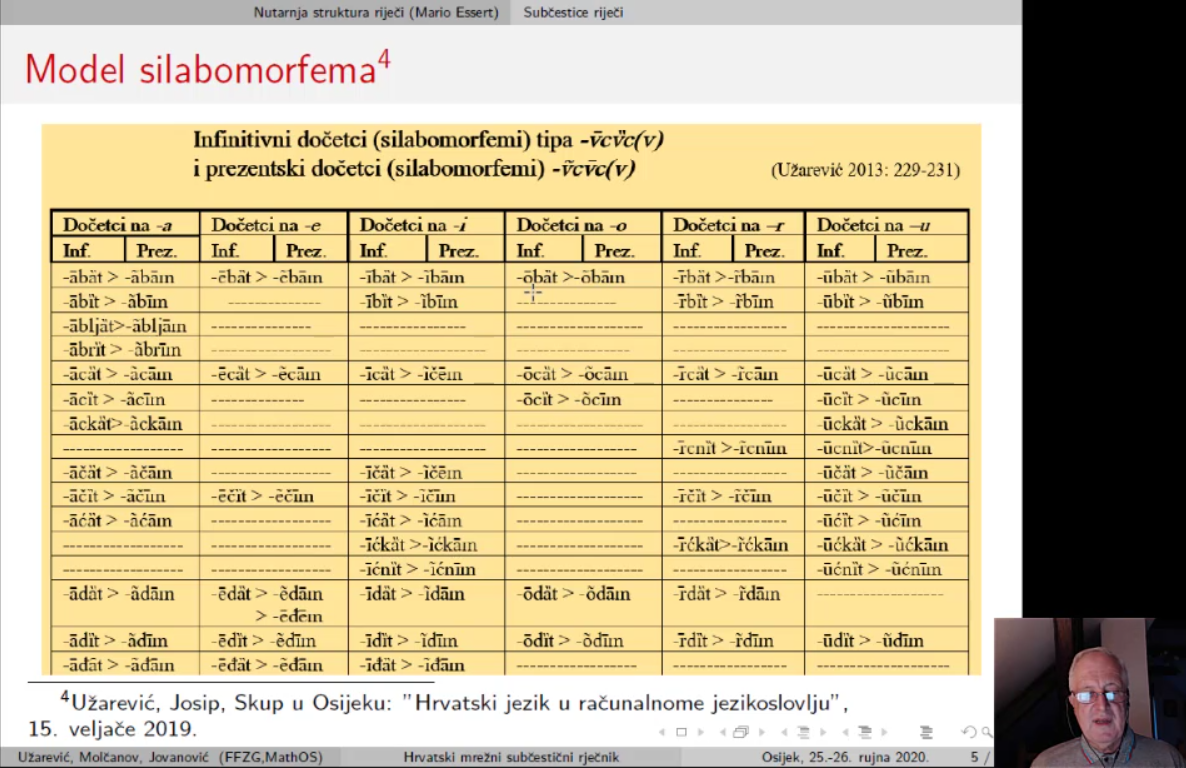 Tri modela subčestičnih rječnika unutar SSF-a
Opća slogotvorna pravila
3/5
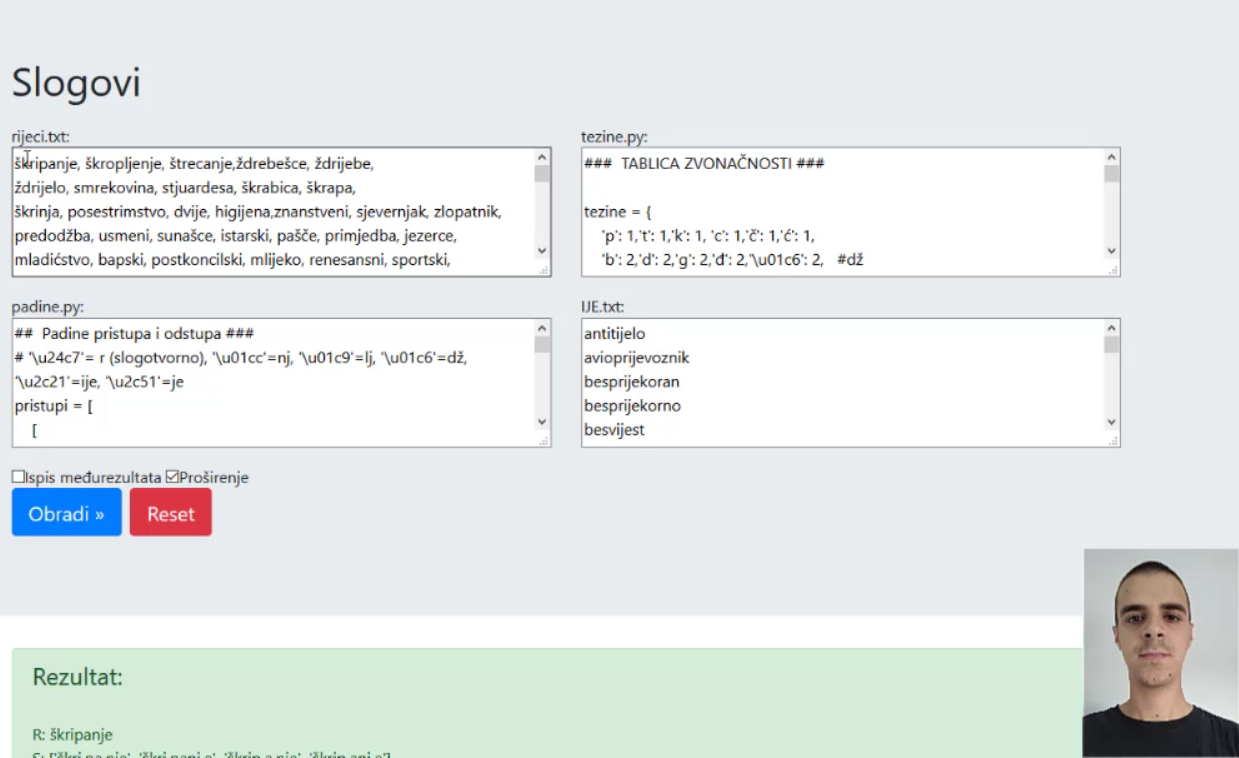 Program za raščlambu hrvatskih riječi u slogove
Demonstracija programa
Antonio Jovanović, student MathOSa
4/5
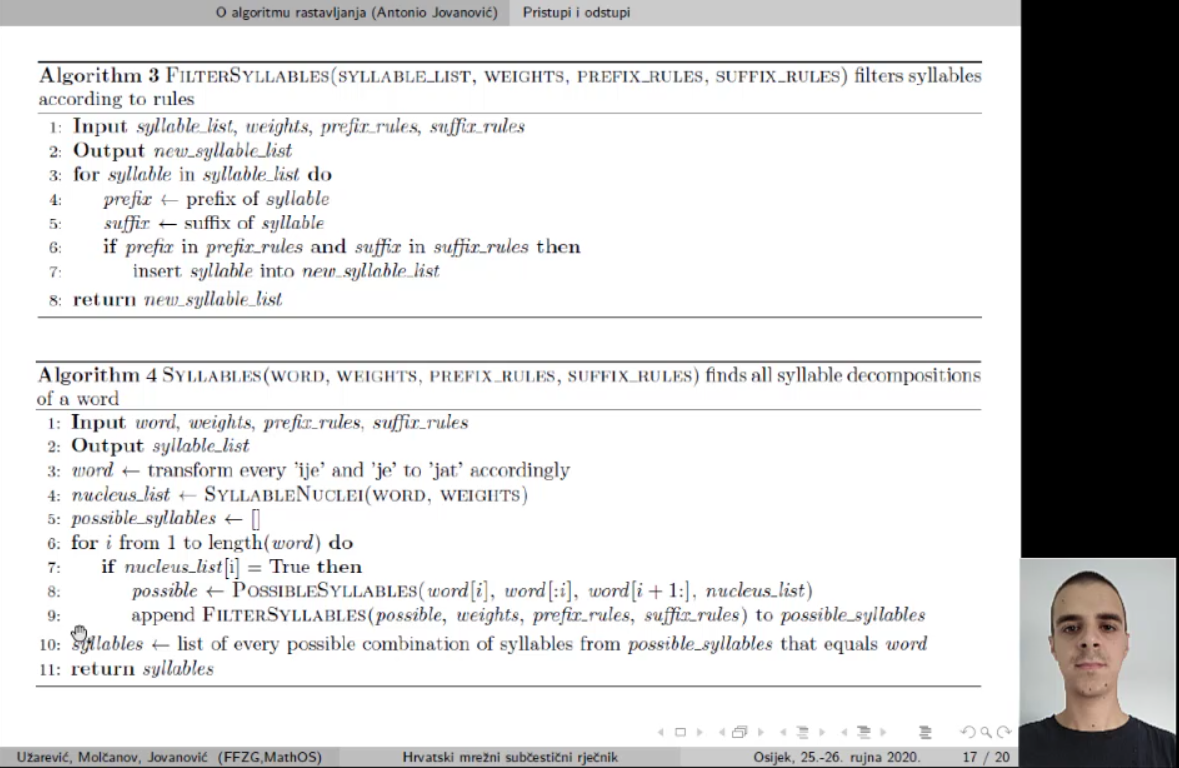 Adaptivni algoritmi s obzirom na ljestvice i slogovne granice
Baza (≈ 5800 slogova) prvoga hrvatskog slogovnika
5/5